Ρύθμιση του ενδοκυττάριου pH
Σπ. Μιχαήλ
Επίδραση του ενδοκυττάριου pH στις κυτταρικές λειτουργίες
Κυτταρικός μεταβολισμός
Μυϊκή συστολή
Κυτταροσκελετός
Διακυτταρική σύνδεση
Διαμεμβρανική αγωγιμότητα
Ενδοκυττάρια αγωγή μηνυμάτων
Ενεργοποίηση, ανάπτυξη, πολλαπλασιασμός, ρύθμιση όγκου κυττάρων, μεταφορά διαφόρων μορίων διαμέσου των μεμβρανών των ενδοκυττάριων οργανιδίων
Ενδοκυττάριο pH
Κυτταρόπλασμα			: 6,8-7,2
Μιτοχόνδρια				: 7,5-8
Πυρήνες					: 7-7,5
Όξινα κυτταρικά οργανίδια	: 4,5-6,4
Ενδοκυττάρωση
Λυσοσώματα, ενδοσώματα
Επικεκαλυμμένοι πυρήνες
Εκκριτικές λειτουργίες
Συσκευή Golgi, αποθηκευτικά κοκκία για αμίνες και πεπτίδια
Κυτταροπλασματικό pH
Στη πλειονότητα των κυττάρων είναι υψηλότερο από το αναμενόμενο με βάση την ηλεκτροχημική διαφορά εκατέρωθεν (δια μέσου) των κυτταρικών μεμβρανών
Εξίσωση του Nerst
Vm = (0,0585V) x (pHκ– pHo)
			pHκ – pHo = Vm / 58,5mV
			pHκ = Vm / 58,5mV + pHo
			pHκ = -58,5mV / 58,5 mV + pHo
			pHκ = 7,4 – 1 = 6,4

Vm: διαφορά δυναμικού
pHκ: κυτταροπλασματικό pH
pHo: εξωκυττάριο pH
Σκελετικοί μύεςVm = -90 mV
Εξίσωση Nesrst
Αναμενόμενο pHκ = 5,9
Σύγχρονες τεχνικές μέτρησης pH
Πραγματικό pHκ = 7,1
Παθητική μετακίνηση H+
Διαπερατότητα βιολογικών μεμβρανών στα H+
Πολύ υψηλή (10-3 cm/sec)
Πραγματική αγωγιμότητα (ροή) βραδύτατη
Χαμηλή [H+]
H Vm ενεργοποιεί φορείς Η+
Κλειστοί σε φυσιολογική Vm
Έντονη εκπόλωση κυττάρων
Αναστροφή Vm
Άνοιγμα καναλιών
Μιτοχόνδρια pH: 7,5 - 8
Παραγωγή ATP διαμέσου της αλυσίδας μεταφοράς ηλεκτρονίων
Απελευθέρωση ενέργειας
Διαφορά [Η+]
Έξοδος H+ προς το κυτταρόπλασμα
Διατήρηση διαφοράς [Η+]
Ανεξάρτητη ρύθμιση pH
Όξινα ενδοκυττάρια οργανίδια
Ενδοκύττωση
Λυσοσώματα (pH: 4,5-5)
Ενδοσώματα (pH: 5,9-6,4)
Επικαλυμμένοι πυρήνες
Εκκριτικές λειτουργίες
Συσκευή Golgi (pH: 5-5,7)
Αποθηκευτικά κοκκία για αμίνες-πεπτίδια (pH:5,9-6,4)
Πυρήνες
pH: 0,1-0,5 υψηλότερο του pHκ
Na+ - H+ αντιμεταφορείς
Μηχανισμοί διατήρησης της σταθερότητας του pH
Παθητική διάχυση H+
Ενδοκυττάρια ρυθμιστικά συστήματα
Παραγωγή και κατανάλωση οξέων δια μέσου του μεταβολισμού
Ενεργητική διαμεμβρανική μεταφορά οξέων και βάσεων
Ενδοκυττάρια ρυθμιστικά συστήματα Iολ = ΙΟΒ + ΙHCO3-
pK οξέων και βάσεων : απέχει του pHκ
IOB είναι χαμηλή στο pHκ
10-20 mM σε pH: 7,2
IOB αυξάνεται σε ακραίες καταστάσεις
40 mM σε pH: 6,4
IHCO3-
27 mM σε pCO2: 37 mmHg και pH: 7,1
Iολ = ΙΟΒ + ΙHCO3-
Αμβλύνουν τις μεταβολές του pHκ
Οξεία φόρτιση του κυττάρου με H+
Ανεπαρκή στην αντιστάθμιση διαρκούς φορτίου Η+
Πεπερασμένη εξουδετερωτική ισχύς
Συνεχής παραγωγή Η+ με το μεταβολισμό και η μεταφορά ιόντων καταναλώνουν ταχύτατα τα ρυθμιστικά
Παραγωγή και κατανάλωση οξέων δια μέσου του μεταβολισμού Παραγωγή
Παραγωγή CO2
Γλυκόλυση
Γαλακτικό, πυρουβικό
Σύνθεση φωσφορικής κρεατίνης
Υδρόλυση ATP, TG, λιπόλυση
Παραγωγή υπεροξειδίων
Αντιδράσεις παράκαμψης της οδού της μονοφωσφορικής εξόζης
Παραγωγή και κατανάλωση οξέων δια μέσου του μεταβολισμού Κατανάλωση οξέων
Όταν οι αντιδράσεις παραγωγής των οξέων οδεύουν σε αντίθετη κατεύθυνση
Κύτταρα σε σταθερή κατάσταση
Εξισορρόπηση αντιδράσεων, σταθερά επίπεδα κυτταρικών μεταβολιτών, σταθερό κυτταροπλασματικό pH
Ενεργητική διαμεμβρανική μεταφορά οξέων και βάσεων Μεταφορείς ιόντων
Αντιμεταφορείς κατιόντων – Η+
Μεταφορείς HCO3-
H+-ATPάσες (αντλίες πρωτονίων)
Συμμεταφορείς Na+ - οργανικών ανιόντων
Αντιμεταφορείς Cl- - οργανικών ανιόντων
Αντιμεταφορείς κατιόντων – Η+
Na+ - H+ αντιμεταφορέας
Κ+ - Η+ αντιμεταφορέας
Αντιμεταφορέας Na+ - H+
Ηλεκτροουδέτερος
Οκτώ ισομορφές (Γλυκοπρωτεΐνες, ΜΒ, κατανομή)
Βασική δομή
Δύο μείζονες περιοχές (domains)
Διαμεμβρανική
Κυτταροπλασματική
Διέγερση
Ενδοκυττάρια οξινοποίηση
Ορμόνες, νευρομεταβιβαστές, αυξητικοί παράγοντες, εξωκυττάρια ουσία
Αντιμεταφορέας Κ+ - H+
Ανταλλάσσει ενδοκυττάριο Κ+ με εξωκυττάριο Η+
Ηλεκτροουδέτερος
Ενδοκυττάρια οξινοποίηση
Ερυθρά αιμοσφαίρια
Ενεργοποιείται κατά τη διάρκεια ρύθμισης του όγκου του κυττάρου
Επιθηλιακά μελάγχροα κύτταρα αμφιβληστροειδούς
Ρυθμίζει το pHκ σε καταστάσεις φόρτισης με αλκάλεα
Μεταφορείς HCO3- (ή συγγενών μορίων: CO3-2)
Cl- - HCO3- αντιμεταφορέας
(Νa+ + HCO3-) – Cl- αντιμεταφορέας
Na+ + HCO3- συμμεταφορέας
Cl- - HCO3- αντιμεταφορέας
Ανταλλάσσει ένα ενδοκυττάριο HCO3- με ένα εξωκυττάριο Cl-
Ηλεκτροουδέτερος
Ενεργοποιείται κατά τη διάρκεια αλκαλοποίησης του κυττάρου
Αρκετές ισομορφές
(Νa+ + HCO3-) – Cl- αντιμεταφορέας
Ηλεκτροουδέτερος
Ενεργοποιείται κατά τη διάρκεια φόρτισης του κυττάρου με οξύ
Αλκαλοποιεί το κύτταρο με την εξουδετέρωση στο κυτταρόπλασμα δύο ισοδύναμων οξέος
Εισαγωγή στο κύτταρο δύο HCO3-
Εισαγωγή ενός HCO3- και εξαγωγής ενός  Η+
Εισαγωγή ενός NaCO3-
Na+ - HCO3- - συμμεταφορέας
Μεταφέρει ένα Na+ με ένα, δύο ή τρία HCO3- ανάλογα με το κύτταρο όπου βρίσκεται
Πλευρική μεμβράνη επιθηλιακών κυττάρων εγγύς ουροφόρων σωληναρίων
Εξάγει HCO3- στο διάμεσο χώρο
Σε άλλα κύτταρα
Εισάγει HCO3-
H+-ATPάσες (αντλίες πρωτονίων)
Ηλεκτρογενής
Κατανομή ευρύτατη
Εγγύς, άπω νεφρικά σωληνάρια, μακροφάγα, ουδετερόφιλα, οστεοβλάστες, νεοπλασματικά κύτταρα, βλεννώδη κύτταρα εντέρου, μεμβράνες ενδοκυττάριων οργανιδίων
Δομή: δύο βασικά τμήματα
V1 : 5 υποομάδες
Μεταφορά H+ διά της κυτταρικής μεμβράνης
V2 : 8 υποομάδες
Υδρόλυση ATP, θέσεις σύνδεσης με καταλυτικά νουκλεοτίδια
H+-ATPάσες – Nεφρική έκφραση
Φλοιώδη αθροιστικά σωληνάρια
α-εμβόλιμα κύτταρα – αυλική σωληναριακή μεμβράνη
Έκκριση H+
β-εμβόλιμα κύτταρα – πλευρική σωληναριακή μεμβράνη
Έκκριση HCO3-
Εγγύς εσπειραμένα σωληνάρια
Αυλική μεμβράνη
Έκκριση H+
H+-ATPάσες – Λειτουργικά χαρακτηριστικά
Υδρόλυση ATP – μεγάλη παραγωγή ενέργειας
Εγκατάσταση μεγάλης διαφοράς [Η+] εκατέρωθεν της μεμβράνης
Με Vm μεμβράνης ίσο με 0
Διαφορά τριών μονάδων PH
Χαμηλός ρυθμός μεταφοράς H+
Έκφραση σε επιθήλια που χρειάζονται μεταφορέα
High gradient / low capacity
Συμμεταφορείς Na+ - οργανικών ανιόντων
Εγγύς εσπειραμένα σωληνάρια
Εισαγωγή στα κύτταρα ενός Na+ μαζί με τη συνοδό βάση ενός ασθενούς οργανικού οξέος (γαλακτικό, οξικό)
Σύνδεση της βάσης ενδοκυττάρια με H+ και αλκαλοποίηση του κυττάρου
Συστήματα μεταφοράς οργανικών μορίων
Επιδρούν στο pHκ παρά το ρυθμίζουν
Αντιμεταφορείς Cl- - οργανικών ανιόντων
Αυλική μεμβράνη εγγύς εσπειραμένων σωληναρίων
Εισαγωγή ενός Cl- και εξαγωγή ενός ανιόντος του φορμικού οξέος
Οξινοποίηση του κυττάρου
Σε άλλα κύτταρα
Αλκαλοποίηση του κυττάρου
Ρύθμιση του pHκ
dpHκ/dt = λ/I x (PA –PE)
dpHκ/dt: ο ρυθμός μεταβολής του pHκ
λ: ο λόγος της επιφάνειας προς τον όγκο του κυττάρου
I: εξουδετερωτική ισχύς των ενδοκυττάριων ρυθμιστικών
PA: ρυθμός απομάκρυνσης οξέων
PE: ρυθμός εισόδου οξέων
dpHκ/dt = λ/I x (PA –PE)
Εάν PA>PE
Αύξηση pHκ με ρυθμό ανάλογο της (PA-PE)
Εάν PA<PE
Μείωση pHκ με ρυθμό ανάλογο της (PE-PA)
Εάν PA=PE
dpHκ/dt = 0 → pHκ : σταθερό
dpHκ/dt = λ/I x (PA –PE)
Εάν PA και PE άνισοι
dpHκ/dt : ανάλογος του λ
Το pHκ μεταβάλλεται ταχύτερα στα μικρότερα κύτταρα
dpHκ/dt = λ/I x (PA –PE)
Εάν I: άπειρη
pHκ σταθερά ανεξάρτητο των PA και PE
Εάν I: προσεγγίζει το 0
Ταχύτατη μεταβολή του pHκ ακόμη και σε ασήμαντη διαφορά PA, PE
dpHκ/dt = λ/I x (PA –PE)
Η I δεν είναι άπειρη, ούτε μηδενικήΕίναι όμως πεπερασμένη
Επιδρά μόνο στο ρυθμό ανάκτησης του pHκ μετά από οξεία φόρτιση του κυττάρου με οξύ
Δε συμμετέχει στη διατήρηση της σταθερότητας, του pHκ, αλλά μόνο αποτρέπει μεγάλες μεταβολές του
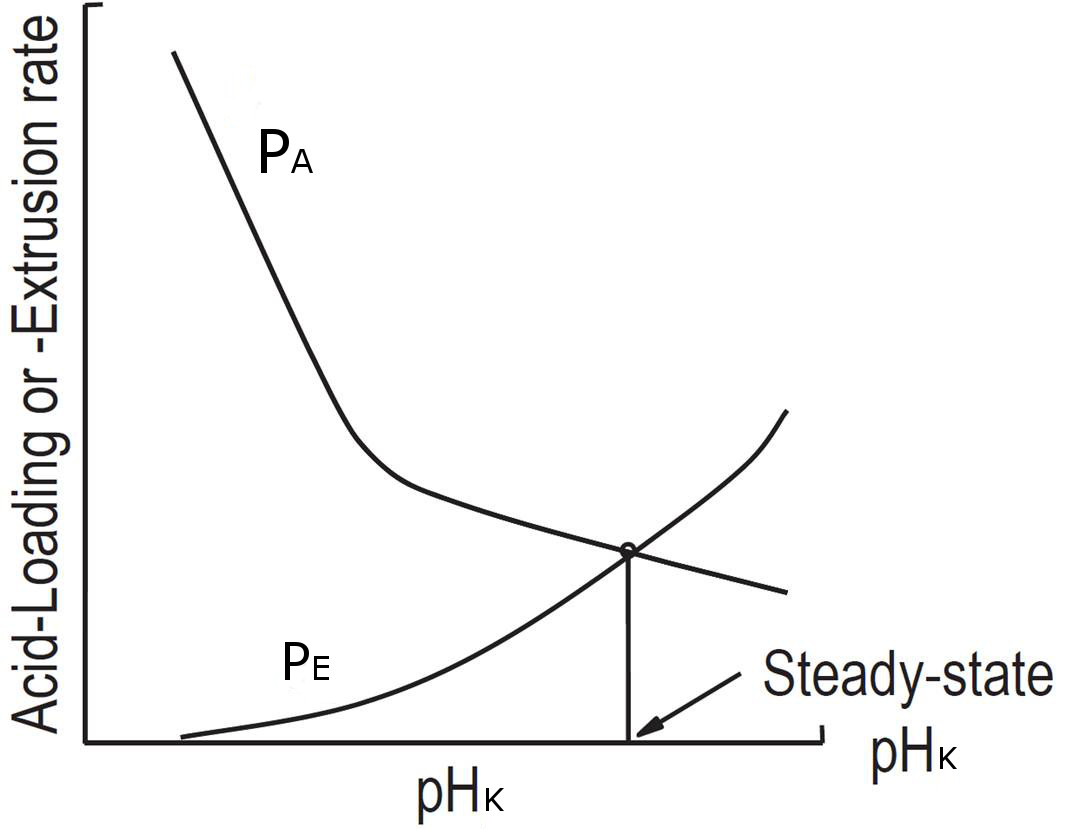 Εξάρτηση του κυτταροπλασματικού pH (pHK) από τους ρυθμούς απομάκρυνσης οξέος από το κύτταρο (PA) και φόρτισης του κυττάρου με οξύ (PE)
Οξεία φόρτιση του κυττάρου με οξύ
Ενδοκυττάρια ρυθμιστικά
Εξουδετέρωση του μεγαλύτερου φορτίου των H+
Μικρό φορτίο μη εξουδετερωθέντων H+
Υπεύθυνο για την πτώση του pHκ
Επάνοδος του pHκ στο φυσιολογικό
Μόνο όταν το σύνολο του φορτίου των H+ απομακρυνθεί από το κύτταρο
Κατά τη διάρκεια επαναφοράς του pHκ
Μεταφορείς ιόντων
Απομάκρυνση των ελεύθερων H+
Ενδοκυττάρια ρυθμιστικά
Μερική αναπλήρωση των απομακρυνόμενων H+
Μεταφορά των προστεθέντων H+ από τα ρυθμιστικά προς το κυτταρόπλασμα
Απομάκρυνση των H+ δια μέσου των μεταφορέων
Φυσιολογική λειτουργία μεταφορέων
Επάνοδος του pHκ στο φυσιολογικό
Σε ώσεις iv χορήγηση διττανθρακικών σε ασθενείς με βαριά μεταβολική οξέωση
Επιπλοκές
Υπερογκαιμία, υπερνατριαιμία, υπερωσμωτικότητα, αύξηση ενδοκράνιας πίεσης
Αύξηση χημικής συγγένειας Hb και O2
Αύξηση παραγωγής γαλακτικού
Μείωση ιονισμένου Ca++
Μείωση συσταλτικότητας μυοκαρδίου
Μείωση pHκ
Παράδοξη ενδοκυττάρια οξέωση
Μηχανισμός παράδοξης ενδοκυττάριας οξέωσης
Εξωκυττάριο υγρό
HCO3- + H+ → H2CO3                            H20 + C02
Ταχύτερη διάχυση του CO2 στο κύτταρο από το HCO3-
Κυτταρόπλασμα
CO2 + H20 →H2CO3
Μείωση pHκ
Ακεταζολαμίδη
Ανταγωνίζεται τη μείωση του pHκ
Καρβονική ανυδράση
Συμπεράσματα
To pHκ είναι χαμηλότερο του εξωκυττάριου pH, αλλά υψηλότερο του αναμενόμενου βάσει της Vm
Το pH πολλών ενδοκυττάριων οργανιδίων διαφέρει του pHκ
Πηγή των Η+ είναι ο κυτταρικός μεταβολισμός
Τα ενδοκυττάρια ρυθμιστικά δε συμμετέχουν στη σταθερότητα του pHκ, αμβλύνουν όμως τις μεγάλες διακυμάνσεις του
Η ρύθμιση του pHκ εξαρτάται από τη λειτουργική επάρκεια των μεταφορέων ιόντων
Μη χορηγείτε HCO3- στη βαριά γαλακτική οξέωση